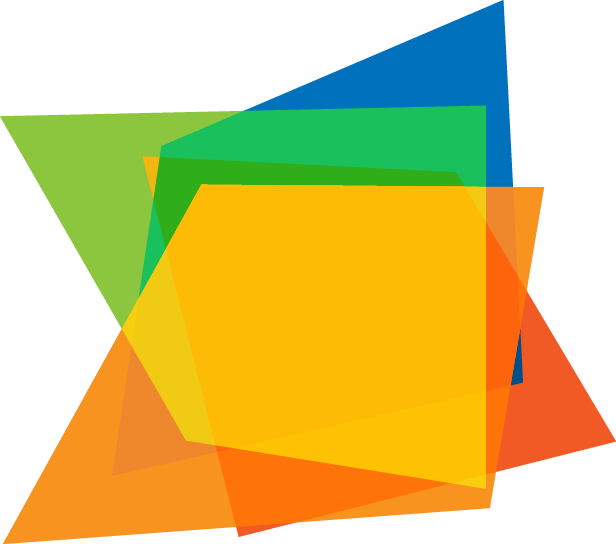 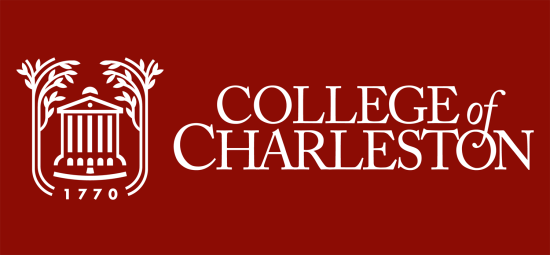 Advanced DatabasesCSIS 638
Paul E. Anderson, Ph.D.
Department of Computer ScienceCollege of Charleston
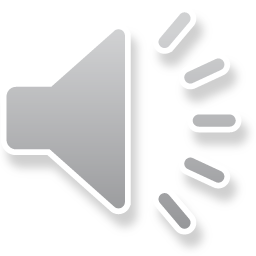 Who am I?
Dr. Paul Anderson
Been with CofC for 7 years
I live in Mt P with my wife, twin identical boys, 3 dogs, and a parrot 
Outside of my research and teaching, I enjoy singing weird songs to my kids, woodworking, renovating my house, biking, fishing, kayaking, hiking, camping, tennis, and everything in between
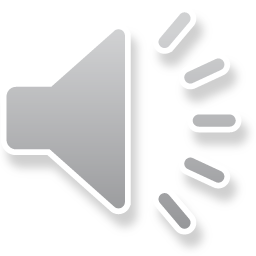 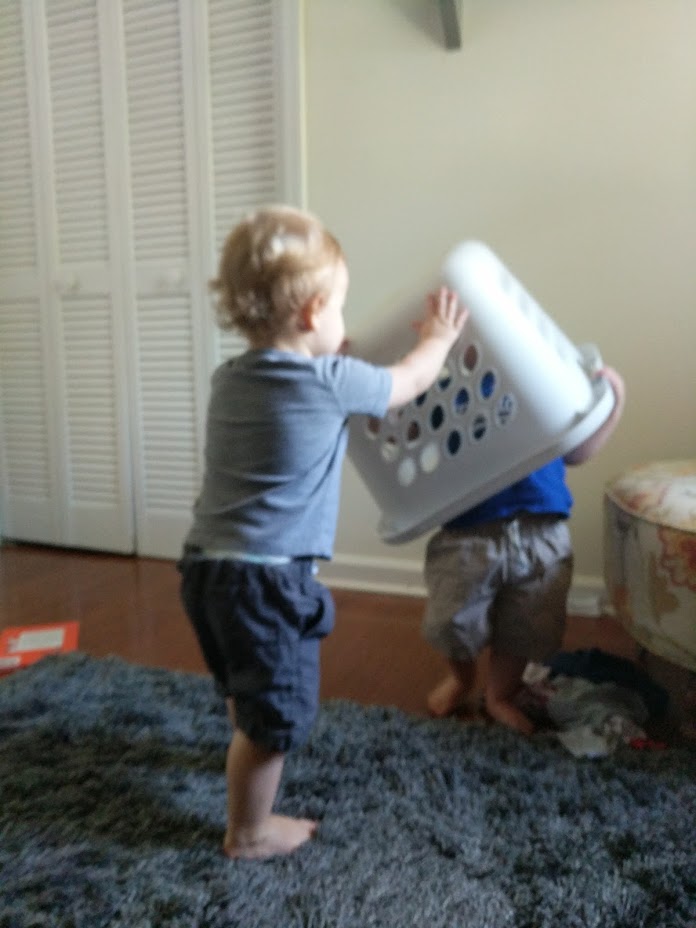 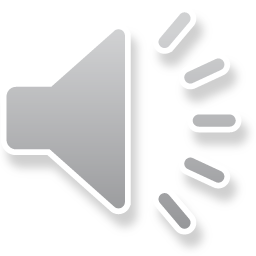 Introduction to the Course and Syllabushttps://igards.github.io/education/courses/csis_638_2018_summer/syllabus
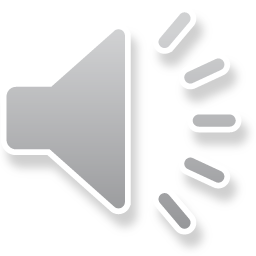 Thank you for listening!

Good luck with the course 
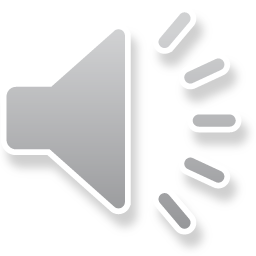